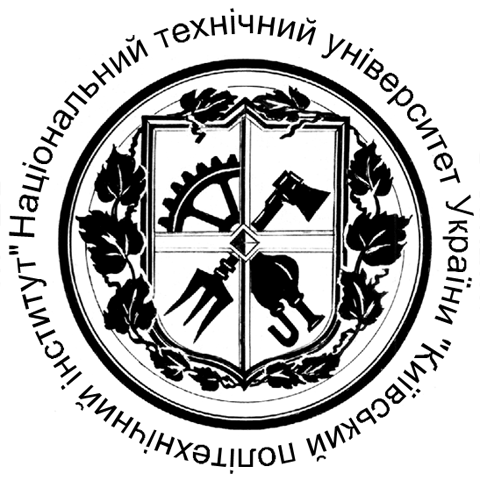 АНАЛІЗ ФІНАНСОВО-ГОСПОДАРСЬКОЇ ДІЯЛЬНОСТІ 
КПІ ім. ІГОРЯ СІКОРСЬКОГО 
за 2018 рік
КИЇВ – 2019 ДЕФ
У  2018 році фінансування Університету здійснювалося за такими програмами:
У 2018 році на 127 кафедрах Університету навчалось 22227 студентів, 523 аспіранта та 24 докторантаСередньорічна чисельність працівників становила 7611 осіб
Бюджет Університету2018 рік
ВИКОНАННЯ БЮДЖЕТУ УНІВЕРСИТЕТУ  ЗА 2018 РІК
ЗАГАЛЬНИЙ ФОНД  БЮДЖЕТУ УНІВЕРСИТЕТУ ПО  ПРОГРАМАХ  «ПІДГОТОВКА КАДРІВ» ТА «ВИПЛАТА АКАДЕМІЧНИХ СТИПЕНДІЙ»
СТРУКТУРА НАДХОДЖЕНЬ ЗА ПОСЛУГИ В СФЕРІ ОСВІТИ, НАУКИ, КУЛЬТУРИ,  СОЦІАЛЬНІЙ СФЕРІ  В  2018 РОЦІ
ФІНАНСУВАННЯ НАУКОВО-ДОСЛІДНИХ РОБІТ У 2018 РОЦІ
ВИДАТКИ НА ПІДГОТОВКУ КАДРІВ
ВИДАТКИ НА ВИКОНАННЯ НАУКОВО-ДОСЛІДНИХ РОБІТ
СОЦІАЛЬНА СФЕРА
ПРАЦІВНИКИ
Мінімальна  заробітна  плата у 2018 році - 3723 грн., що на 16,3% більше ніж у 2017 році.
Для забезпечення мінімальної заробітної плати у 2018 році виплачено доплату до її рівня на суму 17548,00 тис. грн. 
Розмір І-го тарифного розряду з 1 січня 2018 року - 1762 грн., що на 10,1% ніж у 2017 році. Посадові оклади працівників установлювались на базі  окладу І-го тарифного розряду, затвердженого Кабінетом Міністрів України на 01 січня 2017 року, та Указу Президента України від 30.08.2004р. № 1023/2004.  
Відповідно до чинного законодавства, Положення про оплату праці, Положення про преміювання та Колективного договору, крім посадових окладів, обов’язкових надбавок та доплат; надбавок і доплат стимулюючого характеру працівникам університету  було виплачено:
місячних і квартальних премій та премій до ювілейних дат – 17 153,0 тис. грн.;                     
щорічної грошової допомоги педагогічним працівникам –  1 903,7 тис. грн.;	
матеріальної допомоги  за заявами – 590,1 тис. грн.;
допомоги працівникам на оздоровлення  –  35 605,3 тис. грн.;	
зарплати, збереженої за мобілізованими працівниками –  567,3 тис. грн.;
надбавок до окладів викладачам-дослідникам – 541,0 тис. грн.;. 
Середньомісячна заробітна плата за 2018 рік становить  9194,0 грн., або на  16,6%  більше, ніж відповідний показник за 2017 рік (7883,4 грн.).
СОЦІАЛЬНА СФЕРА
ЗДОБУВАЧІ ВИЩОЇ ОСВІТИ
У 2018 році Вченою радою Університету було затверджено кошти на фінансування органів студентського самоврядування у сумі 889,2 тис. грн.

Середньорічний контингент усіх категорій стипендіатів-студентів становив 7337 осіб, або 48,2 % усіх студентів бюджетної (денної) форми навчання , зокрема:					
 – які отримували академічну стипендію – 6497 осіб (або 42,7 %);	
 – які отримували соціальну стипендію – 840 осіб (або 5,5 %). 
За 2018 рік виплачено:
Академічних стипендій – 113 668,4 тис. грн;
Соціальних стипендій – 14 078,2 тис. грн;
Соціальних виплат дітям-сиротам – 4 935,2 тис. грн;
Академічних стипендій аспірантам та докторантам – 23 306,9 тис. грн;
Індексації стипендій – 436,8 тис. грн;
Фонд соціальної допомоги аспірантам – 1 414,0 тис. грн.	
Окрім того, за рахунок інших джерел та фондів було додатково виплачено стипендії на суму 919,3 тис. грн.
СТРУКТУРА КОМУНАЛЬНИХ ВИТРАТ
ЗМІНА ТАРИФІВ НА КОМУНАЛЬНІ ПОСЛУГИ
ФАКТИЧНЕ ВИКОНАННЯ ПЛАНУ ПОТОЧНОГО ТА КАПІТАЛЬНОГО РЕМОНТІВ У 2018 РОЦІ